Delineating a Pathway for TRP Channel-Induced Nitric Oxide Production in Diabetic Cardiomyocytes
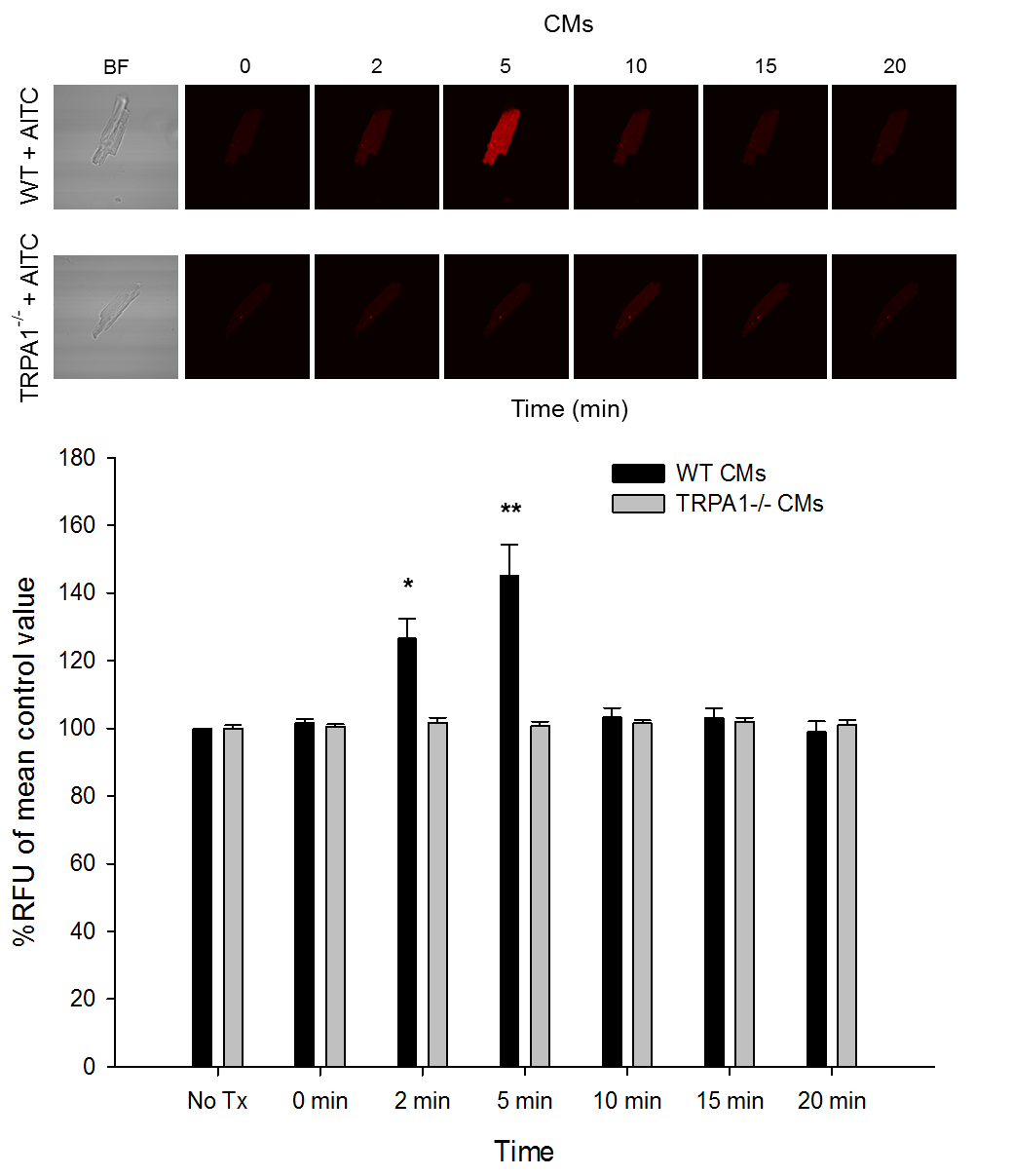 Insert Schematic Diagram
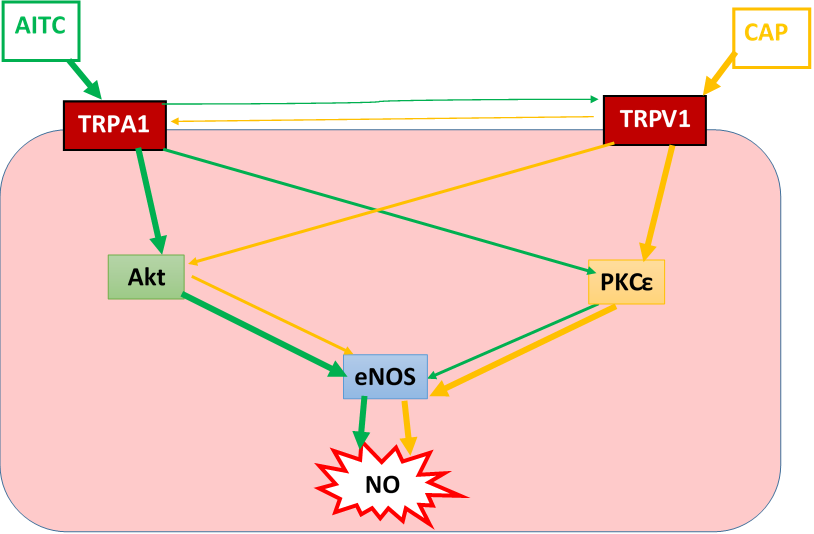